Разработка индивидуального образовательного маршрута для дошкольников с ОВЗ
Выполнили:
Учитель-логопед высшей категории Кузнецова И.В.
Учитель – логопед первой категории Рогозина Т.С.
Нормативно-правовая база
Федеральный закон РФ от 29 декабря 2012 года №273  «Об образовании в Российской Федерации»;
Концепция Федерального государственного образовательного стандарта для обучающихся с ограниченными возможностями здоровья;
Приказ Минобрнауки России № 1155 от 17 октября 2013 г. «Об утверждении федерального государственного образовательного стандарта дошкольного образования» (Зарегистрировано в Минюсте России 14.11.2013 N 30384);  
Приказ Минобрнауки России от 19.12.2014 N 1598 "Об утверждении федерального государственного образовательного стандарта начального общего образования обучающихся с ограниченными возможностями здоровья" (Зарегистрировано в Минюсте России 03.02.2015 N 35847)
Приказ Минобрнауки России от 19 декабря 2014 г. N 1599 «Об утверждении федерального государственного образовательного стандарта обучающихся с умственной отсталостью (интеллектуальными нарушениями)» (Зарегистрировано в Минюсте России 03.02.2015 N 35850);
Постановление Правительства РФ №1297 от 1 декабря 2015г. «Об утверждении государственной программы РФ «Доступная среда» на 2011 – 2020 годы;
Обучающийся с ограниченными возможностями здоровья

   физическое лицо, имеющее недостатки в физическом и (или) психологическом развитии, подтвержденные психолого-медико-педагогической комиссией и препятствующие получению образования без создания специальных условий.
   
   Закон №273-ФЗ от 29.12.2012 «Об образовании в Российской Федерации»
Классификация детей с ОВЗ(по классификации В. А. Лапшина и Б. П. Пузанова)
Дети с нарушением слуха (глухие, слабослышащие, позднооглохшие).
Дети с нарушением зрения (слепые,
слабовидящие).
Дети с нарушением речи (логопаты);
Дети с нарушением опорно-двигательного аппарата.
Дети с задержкой психического развития.
Дети с нарушением поведения и общения.
Дети с умственной отсталостью.
Дети психофизического развития, с  так называемыми сложными дефектами (слепоглухонемые, глухие или слепые дети)
Индивидуальный образовательный маршрут 
проект системы комплексного психолого-педагогического сопровождения обучающегося   с ОВЗ с учетом его индивидуальных возможностей и особых образовательных потребностей, включающий  описание регламента, содержания и форм организации обучения, психолого-педагогической и специальной поддержки
ЦЕЛЬ
максимальная индивидуализация и конкретизация  направлений и задач деятельности педагогического коллектива по созданию специальных образовательных условий с учетом индивидуальных возможностей и барьеров, особых образовательных потребностей обучающегося с ОВЗ
ИНДИВИДУАЛЬНЫЙ ОБРАЗОВАТЕЛЬНЫЙ МАРШРУТ
Рекомендации ТПМПК города
Решение психолого-педагогического консилиума
Комплексная диагностика
Ожидания родителей(законных представителей)
Индивидуальный образовательный маршрут для обучающихся с ОВЗ / инвалидностью
Разрабатывается не более, чем на один год.
Может корректироваться в процессе его реализации.
Индивидуальный образовательный маршрут для обучающихся с ОВЗ
   разрабатывается в срок не более 3 недель с момента предоставления родителем (законным представителем) в образовательную организацию оригинала заключения ТПМПК и заявления на создание специальных условий образования и воспитания.
Мониторинг эффективности реализации ИОМ
плановый промежуточный мониторинг –   не позже, чем через полгода с начала учебного года,
 итоговый мониторинг – в конце учебного года;
внеплановый динамический мониторинг проводится в любые сроки по запросу родителей (законных представителей).
Организационно-педагогические условия проектирования и реализации ИОМ
Наличие статуса «обучающийся с ОВЗ», подтвержденного ТПМПК города
Согласие родителей на создание специальных условий получения образования
Наличие в организации специалистов психолого-педагогического сопровождения
Наличие психолого-педагогического консилиума образовательной организации
Заведующему МБДОУ
                                                                                                                                                                      комбинированного вида № 464 
                                                                                                                                                                                                  Хитриковой Н.В.                                
                                                                                                                                                                                   адрес: Патриса Лумумбы-25Б 
                                                                                                                                                  от ________________________________________
                                                                                                                                                               (Ф.И.О. матери (или: отца/законного
                                                                                                                                                                представителя) ребенка с ограниченными
                                                                                                                                                                          возможностями здоровья)
                                                                                                                                                     адрес: ___________________________________,
                                                                                                                                                     телефон: _________________________________
Заявление
о согласии на обучение ребенка
с ограниченными возможностями
здоровья по адаптированной основной
общеобразовательной программе
    ______________________________________________________________________________________________________
 (Ф.И.О. матери (или: отца/законного представителя) ребенка с ограниченными  возможностями здоровья , являющиеся  (матерью/отцом/законным представителем)_________________________________________________________________, 
руководствуясь ч. 3 ст. 55 Федерального закона от 29.12.2012 N 273-ФЗ    "Об   образовании   в Российской  Федерации" и на основании Рекомендаций  ПМПК центра  « Радуга»
от "___"______________ г. №___________,  заявляю  о согласии на обучение  по адаптированной основной общеобразовательной программе   (Ф.И.О. ребенка) ____________________________________________________________________________________________________.
                               (наименование образовательной организации)
    
Приложения:
    1. Свидетельство   о  рождении (или: документы, подтверждающие законное
представительство).
    2. Рекомендации      психолого-медико-педагогической    комиссии    
 от "___"_____________ г. № __________________.
 
  "___"________ ____ г.                                     
                                                                                                            ___________________
                                                                                                                              (подпись)
Основные задачи ППК ДОУ по проектированию ИОМ
конкретизация индивидуальных условий обучения и воспитания в соответствии с рекомендациями ЦПМПК/ИПРА
определение специфических индивидуальных условий освоения адаптированной образовательной программы обучающимся с ОВЗ на основе комплексной диагностики: определение формы обучения, формы реализации программы, определение специальных методов и технологий;
определение индивидуализированных задач развития обучающегося на год на основе  анализа выявленных в результате углублённого комплексного обследования  дефицитов и ресурсов обучающегося;
 определение индивидуальных планируемых результатов образования ;
Основные этапы проектирования и реализации ИОМ
Предварительный ( аналитический этап)
 Проектирование ИОМ
 Организационный этап
Реализация ИОМ
 Контрольно – оценочный этап
Участники проектирования и реализации ИОМ
Заведующий образовательного учреждения
Зам. заведующего по ВМР/ старший методист/ руководитель ППК ОО
Педагог-психолог
У
Учитель-логопед
Учитель-логопед
Логопед-дефектолог
Социальный педагог
Воспитатель
Родитель
Ответственность  заместителя  заведующего по ВМР/ старшего воспитателя/ руководителя ПМПК ОО
организует и координирует деятельность всех участников проектирования и реализации ИОМ;
оказывает методическую поддержку в рамках реализации ИОМ всем участникам образовательного процесса;
несет ответственность за проведение мониторинга эффективности реализации ИОМ.
Ответственность  педагога-психолога, учителя-логопеда, учителя-дефектолога
предоставляют комплексное заключение по результатам первичной/динамической/итоговой диагностики освоения АООП, развития и социальной адаптации обучающегося с ОВЗ;
дают рекомендации ПМПк по основным направлениям, целям и задачам коррекционно-развивающей работы с обучающимся с ОВЗ;
реализуют содержание психолого-педагогической и специальной поддержки обучающегося в рамках направлений и задач, определенных ИОМ;
представляют рекомендации воспитателям/родителям по обучению, развитию и социализации обучающегося с ОВЗ.
Ответственность  воспитателя
разрабатывает и корректирует планирование и содержание деятельности в рамках реализации пяти основных образовательных областей, направленных на разностороннее развитие воспитанника с ОВЗ,  с учетом возрастных, индивидуальных особенностей и особых образовательных потребностей;
планирует совместно с социальным педагогом и педагогом-психологом формы работы по реализации ИОМ в части задач социальной адаптации и формирования социальной компетентности обучающегося с ОВЗ.
Ответственность  родителя (законного представителя)
предоставляет документы, подтверждающие статус ребенка с ОВЗ;
 в рамках обсуждения ИОМ на ПМПк ОО может вносить предложения по созданию специальных образовательных условий.
I Раздел: Общие сведения
II Раздел: Общие и специальные условия
Создание безбарьерной среды
Формы комплексного психолого-педагогического сопровождения
Специальные условия организации педагогического процесса
III Раздел: Внутренний индивидуальный образовательный маршрут
Цель: организация  целостной системы, обеспечивающей оптимальные педагогические условия для ребенка, построение для него индивидуального маршрута развития в соответствии с его индивидуальными, психофизическими и возрастными особенностями.
Внутренний индивидуальный образовательный маршрут
Внутренний индивидуальный образовательный маршрут
Внутренний индивидуальный образовательный маршрут
Внутренний индивидуальный образовательный маршрут
IV Раздел: Формирование социальной компетенции и внешний образовательный маршрут
ИСТОЧНИКИ ИНФОРМАЦИИ
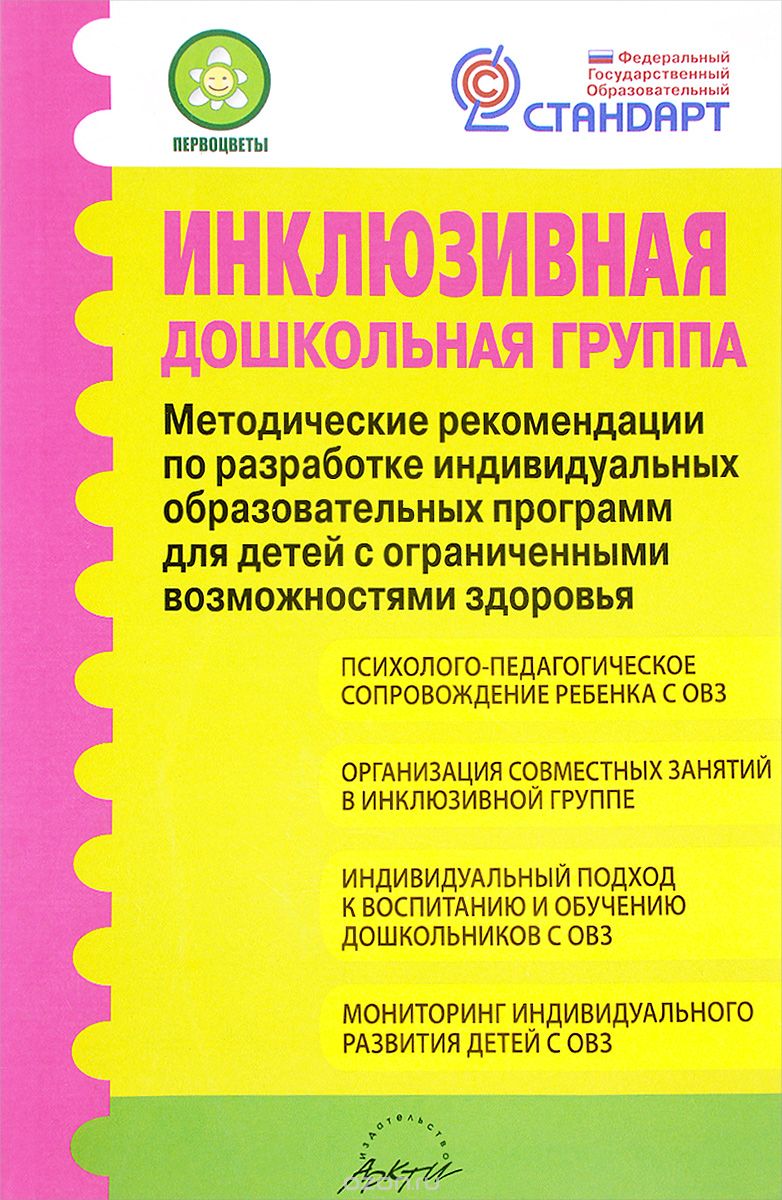 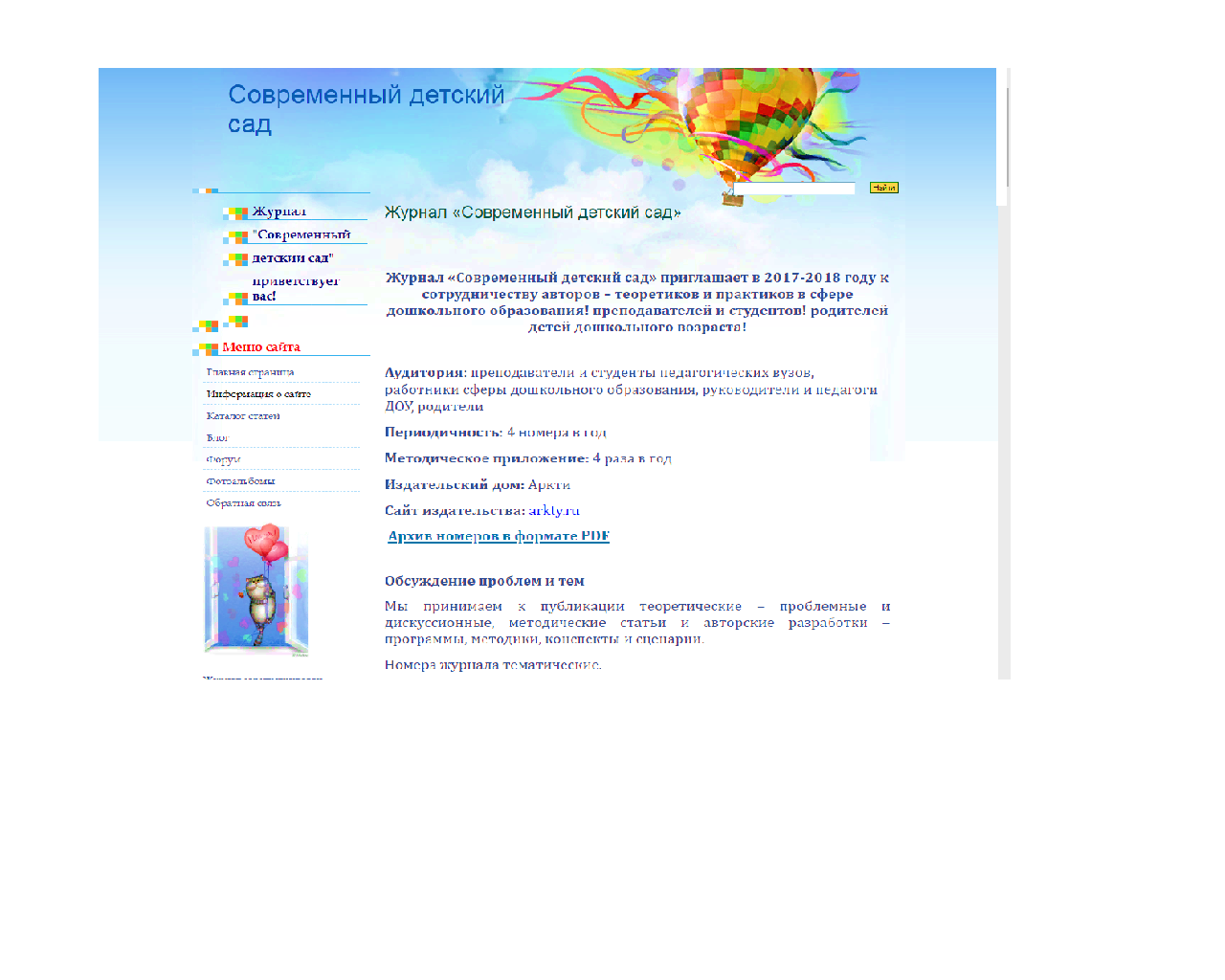 СПАСИБО ЗА ВНИМАНИЕ!